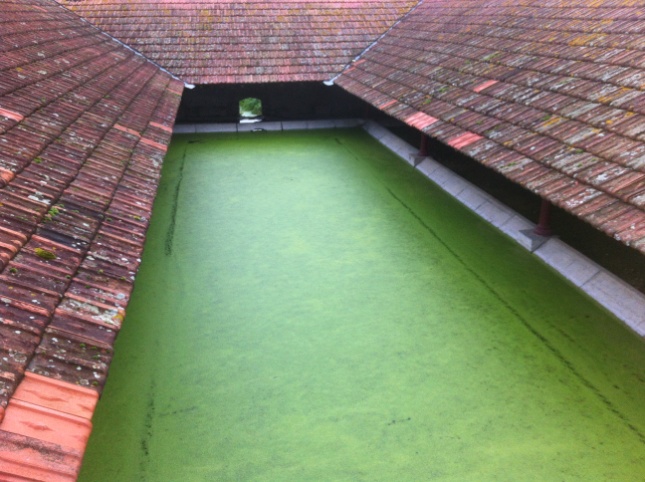 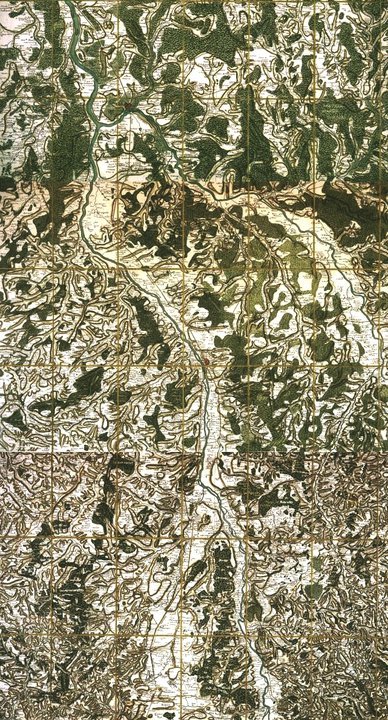 ZONES HUMIDES PARC NATUREL ?
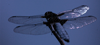 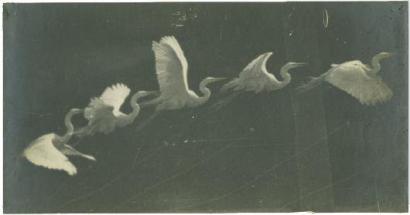 JP Tafani Fev 2013
La CC3P au rendez-vous ?
1 nov 2012
2 fev 2013
15 fev 2013 Pays Loire Val d’Aubois (PLVA)

22 fev 2013
Commission Tourisme & Culture

8 mars Vierzon

12 mars Orléans (RFF)
Dix projets …déjà anciens
Nièvre: 		Parc Naturel Nivernais Sud
Allier: 		Val d’Allier Nord, Sud
Cher: 		Brenne, iles Loire
Région Centre:		Sologne
Région Bourgogne: 	Morvan, Bec Allier
Région Auvergne:	 Les Puys, Sources Loire
MEDDE: 			PNZH ??
Zone d’étude
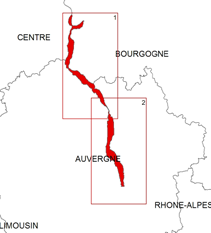 Cliquer sur image pour texte MEDDE2011
Enquête Pays Loire Val d’Aubois
AO du 15 fev 2013 (vote 9 fev 2013)

Cartographie Corridors biologiques

Suggestions de maîtrise d’œuvre:
inventaire(GPS) arbres remarquables 
Géolocalisation sites, points de vue, 
sentiers de randonnées 
pédestre, 
équestre, 
cycliste…
Des atouts pour un appel d’offres ?
Des structures existantes ...mais dispersées
Réserves Naturelles
Espaces Naturels sensibles
Natura 2000
ZNIEFF I et II
Zone Panda WWF
EBC du PLU
Patrimoine mondial
Des biotopes variés et complémentaires
Vals inondés
Pelouses (sancerrois)
Marais
Forêts remarquables
Parcs et arbres remarquables : Choulot
Jardins remarquables
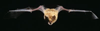 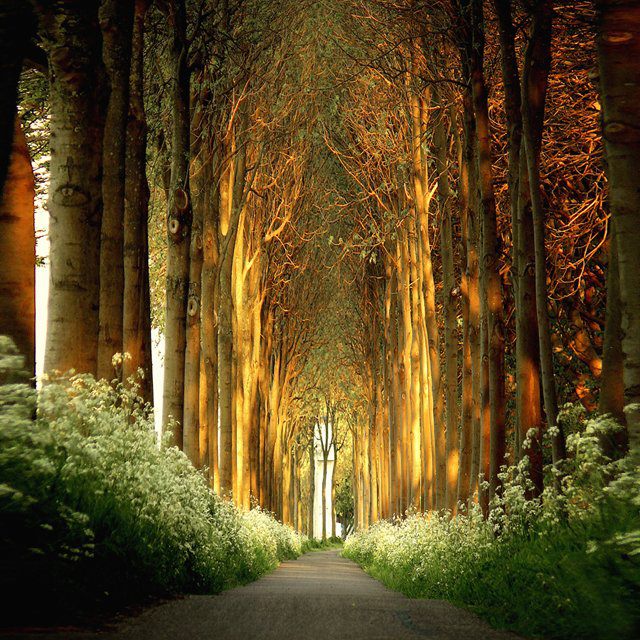 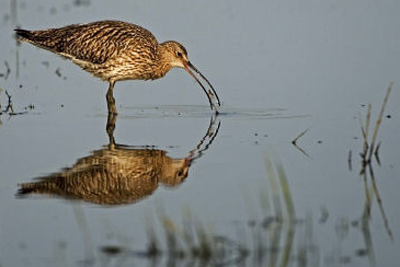 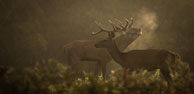 Une flore diversifiée et des végétations typiques du bocage, de grandes forêts
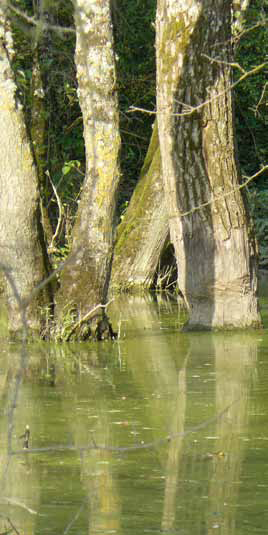 Phragmitaies:	    F Gagnepain
Hêtres, chênes: 	   Colbert
Arboretum Balaine:  L. Adamson

Fossés: fauchage raisonné
Une faune exceptionnelle
Espèces rares (liste rouge)
Equilibre naturel: présence prédateurs
Gestion cynégétique à améliorer
Visibilité à améliorer
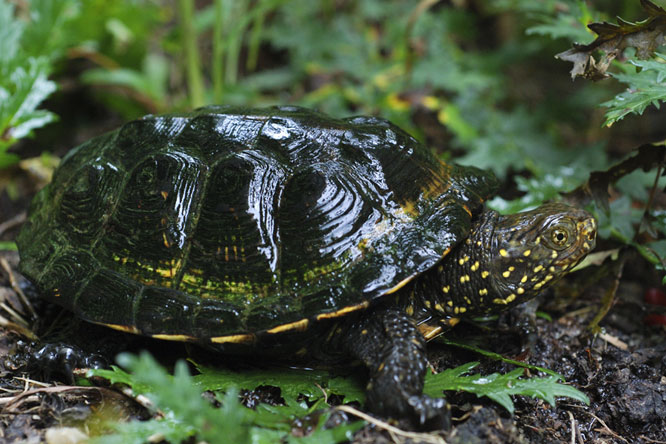 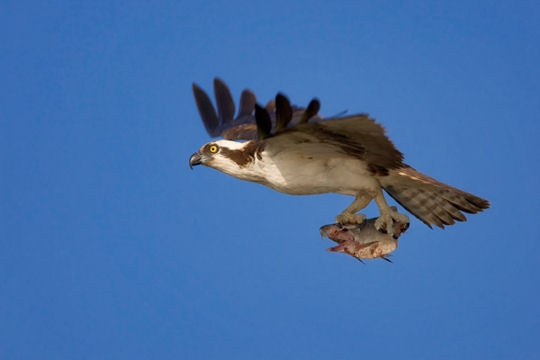 Cistude

Balbuzard

Natrix maura
Un (beau) début
Patrimoine historique
Patrimoine naturel
Patrimoine culturel

Un réseau ou des réseaux ?


Opposés,
 les Ecologistes et les Paysans ?
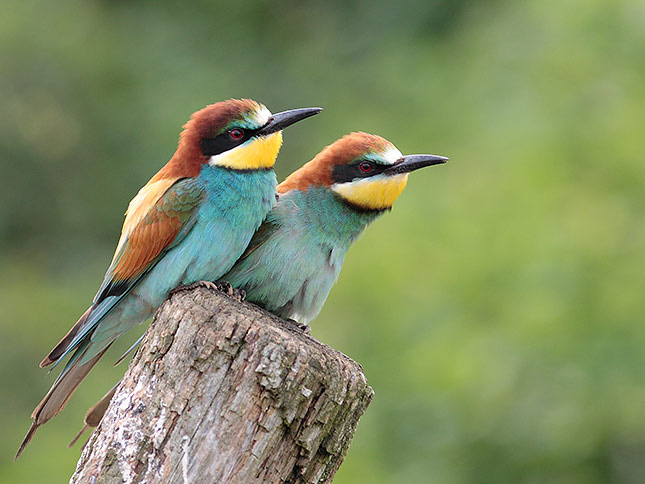 Un (beau) début
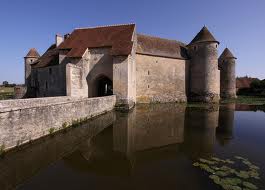 Beaux villages: 
Apremont, Sagonne, Neuvy le B, St Aignan des N…
Monuments et sites remarquables
De la Préhistoire aux romains : Culan, Aqueduc, voies romaines,…
Histoire de France
Moyen Age: forteresses et églises romanes
Frontière: les 3 Duchés et le Royaume de France
Révolution
Ere industrielle
 Filière bois
Filière sidérurgie
Modernité: 
Eglise Claude Parent Nevers, Vitraux cathédrale Nevers,…
Contemporain: 
Bourges, Chaumont, Drulon, Jouy, Lignières, Nançay, Noirlac …
Des actions coordonnées ou intégrées
AD2T
OTSI
Loire à Vélo
Parcours de Santé
Canal de Berry à vélo
Tourisme fluvial:   Canal Latéral, Nivernais…
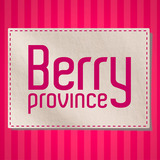 Un désert rural
Quelle mission 
- de la DATAR ?
- du FEDER ?
Des zones de charme en survie, en deshérence, ou en devenir ?
Canal de Berry
Sancoins
Immobilier vacant même en centre ville
Grivelles
Projet Agrégats du Centre (40 ha sablière)
Installations classées < Nièvre   
réalité ou pb de critères ?
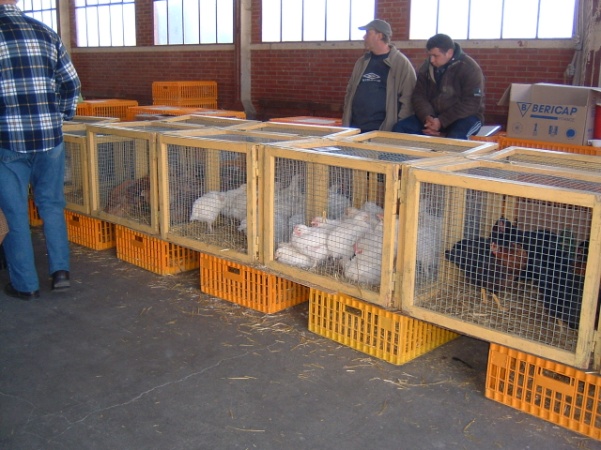 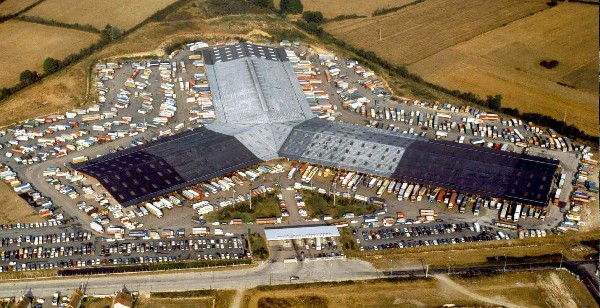 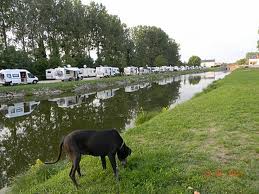 Des initiatives dynamiques
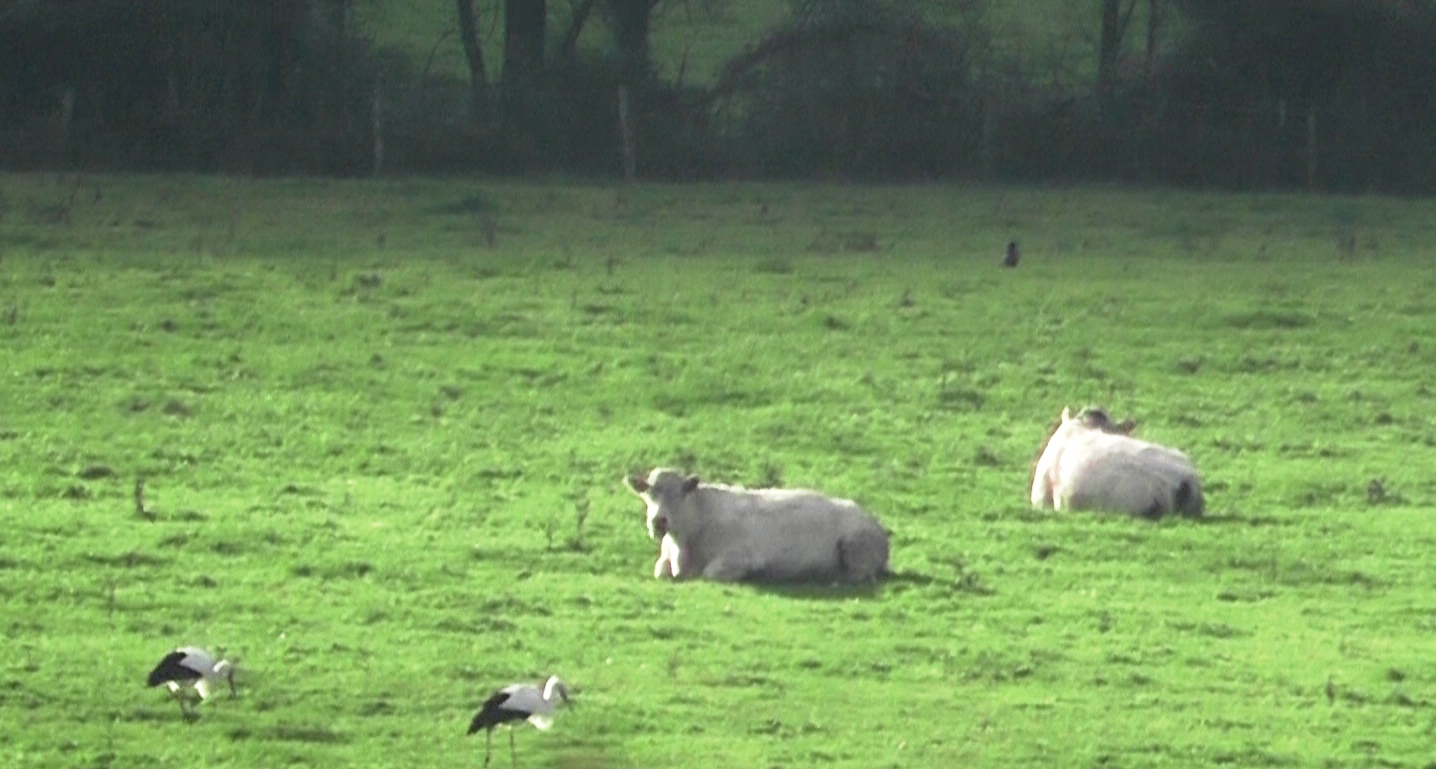 Clubs randonnée pédestre, cycliste, équestre
Club attelage, ferroviaire
Génétique animale bovine, ovine, aviaire, asine,…
Balisage sentiers: 20 kms Neuvy, 50 kms Mornay, Mars s/Allier
Visionnage cigognes, cervidés, …
Refuges chiroptères: Cuffy, Blet, La Guerche, Augy, Jouy


..agricoles
Des productions de qualité: AOC etc., des 3 régions
Viande bovine, viande ovine
Vins: Sancerre, Menetou, Pouilly, Chateaumeillant, Valençay, St Pourçain, Hespérides,…Cosne, Gien.
Fromages: chèvre Chavignol, Selles s Cher, vache, brebis…
Cuisine traditionnelle Berry, Bourbonnais, Boischaut
Restauration
Des opérations de soutien …à évaluer
Hébergement insuffisant: 
			10 000 lits dans le Cher
Parcours à thème : 
Route Jacques Cœur(privé), 
artistique, médiéval, industriel
Vidéos: FR3 Centre, Berry Province, autres
Promotion radio: campagne 2013 Europe1
Petit patrimoine: subvention CG18
Internet haut débit: wifi …communal
E-tourisme 
Architecture: CIAP, ANAH, Guide Paysage
Pollution faible et pas d’éolienne
Beffes
La Guerche 
Sancoins
Quelles possibilités ?
15 000 ha mini
Zone hyperprotégée 
camp militaire, Javoulet, chasse de « gestion »
réserve intégrale ?
Zone protégée: habitée, chasse possible (ex Cévennes)
Zone adhésion volontaire (élus)
Programme R&D: taxons insectes, immersion récurrente, éthologie espèces rares
Quelle saisonnalité ?
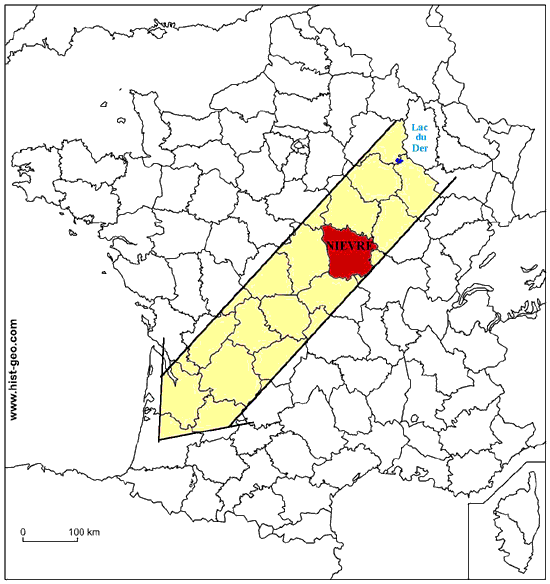 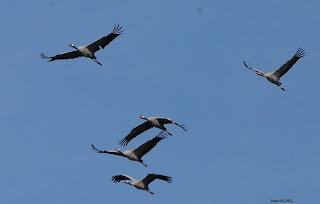 Quels alliés ?
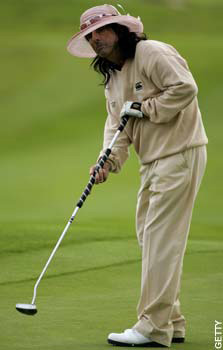 Développement Durable :
MEDDE : Agence Nat Biodiversité,
             Appel Offres  Parc Naturel
Ministère Logement + DATAR
Région Centre:
DREAL projet parc
Département: ? 
Berry Province 
AD2T
Forces vives:
Actifs, associations,
 MHN Bourges, 
Golfs…
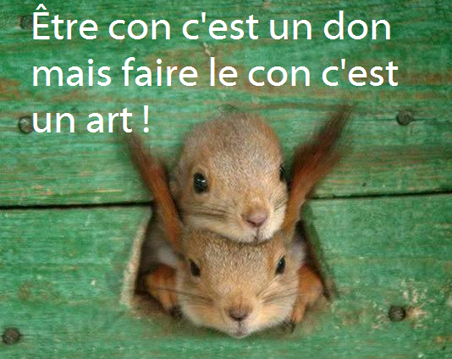 PARC = projet social
Tourisme: 
provenance IdFrance, Lyon
europe
Biodiversité zone humide : corridors Loire-étangs
Economie fragilisée
agropastorale-agroalimentaire, 
bois, 
métaux et céramiques hi-tech
Tourisme agglomérations
Et maintenant, Kifékoi?